Jazykové korpusy (lingvistika, filologie, výuka jazyků)
1
Klára Osolsobě
Osolsobe@phil.muni.cz
G 32 9.10-10.50
DO1
O čem budeme mluvit
2
Krátký historický exkurz
Definice korpusu v moderním slova smyslu
Dva metodologické přístupy k vytěžování korpusu
Dva pohledy na korpus (lingvista a informatik)
Filologie a korpusy
Výuka jazyků a korpusy
DO1
Krátký historický exkurz
3
Myšlenka korpusu
Korpusová lingvistika – empirická disciplína
Data a introspekce
Technický pokrok
DO1
Konkordance – KWIC(Key Word In Context)
4
DO1
PSJČ
5
DO1
SEU (SURVEY OF ENGLISH USAGE)
6
DO1
BROWN CORPUSW. Nelson Francis - Henry Kucera
7
1964
1. elektronicky zpracovaný korpus
1 milion slovních tvarů
britská a americká angličtina
pečlivý výběr textů
vzorky
DO1
Definice korpusu v moderním slova smyslu
8
Elektronické uložení 
Elektronická přístupnost
Definovaný obsah (ČEHO) a rozsah (KOLIK)
Standardní anotace – metada a interpretace jazykových jednotek
Rychlost, spolehlivost a opakovatelnost vyhledávání a kvantifikace nalezeného
DO1
Dva metodologické přístupy k vytěžování korpusu
9
Corpus based / korpusem ověřovaný, na korpusu založený výzkum
Pravidlo/výjimka – otevřený/uzavřený seznam, frekvence
Corpus driven / korpusem inspirovaný výzkum, korpusem řízený výzkum
Výzkum kolokací /lexical bundles
DO1
Maskulina mají v češtině v gen. pl. koncovku –ů (pánů, hradů, mužů, strojů, předsedů, soudců). Z tohoto pravidla existují výjimky. Které? Kolik?[lc!=".*ů" & tag="NN[MI]P2.*"]
10
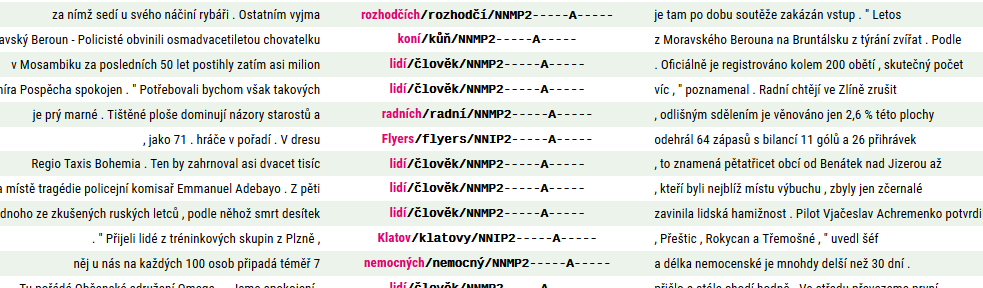 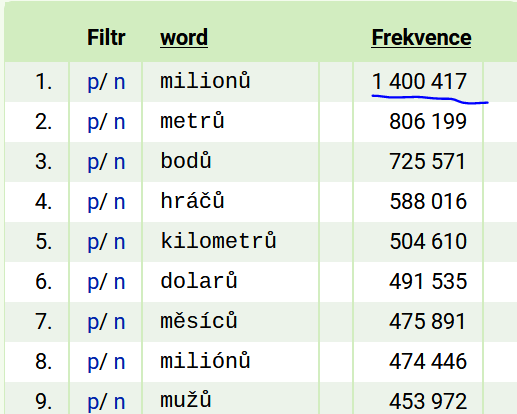 DO1
Jaké je mínění o Češích?Kolokace na pozici 1-3 vpravo od KWIC <Češi jsou> seřazené podle míry MI-score
11
DO1
Dva pohledy na korpus (lingvista a informatik)
12
Nástroje NLP a korpusy
Konverzní programy, vertikál, tokenizér
Korpusové manažery
Automatické analyzátory
Lingvistické interpretace v korpusech
DO1
Vyhledání slovního tvaru jít
13
DO1
Vyhledání lemmatu jít (KWIC+lemma+tag)
14
DO1
desambiguace
15
Pánové, nežeňte se.
Nemluv a rožni.
Jan je osel.
DO1
Víceznačné tvary
16
nežeňte/(ne)hnat/V
nežeňte/(ne)ženit/V
se/se/P
se/s/R
rožni/rožnit/V
rožni/rozžehnout/V
rožni/rožeň/N
je/být/V
je/on/P
osel/osel/N
osel/osít/V
DO1
hnát/ženit
17
DO1
být/on
18
DO1
rožeň/rožnit/rozžehnout
19
DO1
Filologie a korpusy
20
Obecné a specializované korpusy
Příklady z českého prostředí
Tvorba vlastního korpusu
DO1
ÚČNK http://ucnk.ff.cuni.cz/cs/
21
akademický projekt 1994
systematicky mapuje češtinu i další jazyky 
po bezplatné registraci otevřeny všem zájemcům
DO1
Korpusy ÚČNK https://kontext.korpus.cz/first_form?corpname=omezeni%2Fsyn2015
22
DO1
Specializovaný - příklad
23
Korpus Jerome je jednojazyčný srovnatelný korpus (monolingual comparable corpus) speciálně sestavený pro zkoumání překladové češtiny (tedy textů přeložených do češtiny z jiných jazyků) v porovnání s češtinou nepřekladovou (původní česky psanou).
DO1
autorský
24
Karel Čapek
Bohumil Hrabal
Korespondence Karla Havlíčka Borovského
DO1
Tvorba vlastního korpusu - DIY
25
https://nlp.fi.muni.cz/cs/JakVytvoritKorpus1
https://ske.fi.muni.cz/auth/create_corpus/
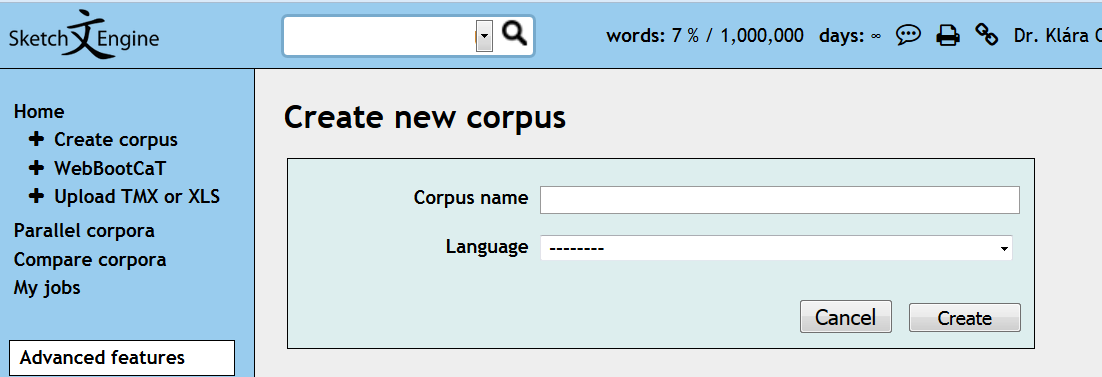 DO1
Výuka jazyků a korpusy
26
Metoda DDL (Tim Johnes)
Žákovské korpusy (Learner Corpora)
Učebnicové korpusy
DO1
Žákovské korpusy
27
Texty mluvčích L2
Výzkum interlanguage
Zpětná vazba na základě analýzy chyb
Sledování růstu jazykových kompetencí
DO1
Učebnicový korpus Učko
28
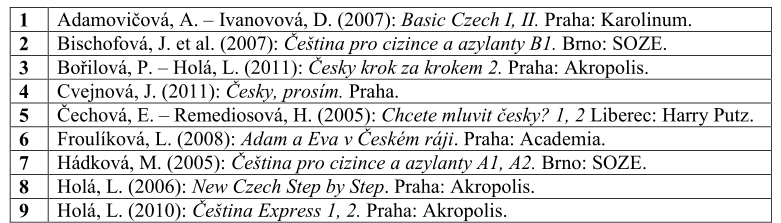 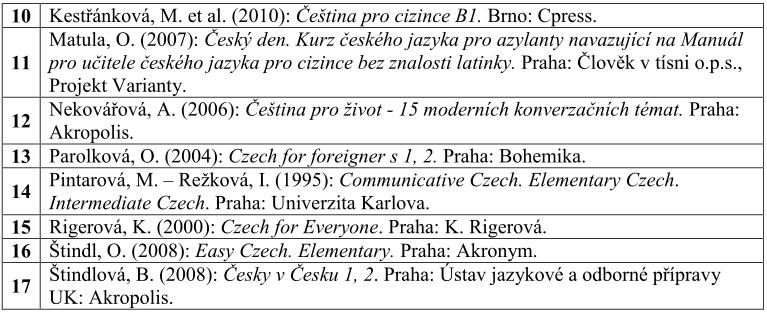 DO1
chodit do/na (porovnání obecného a učebnicového korpusu)
29
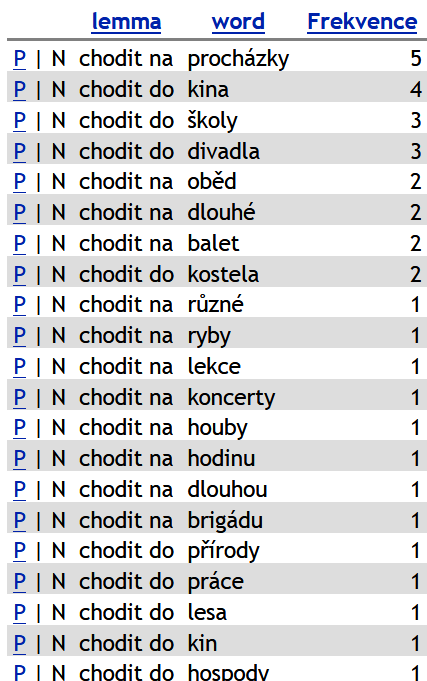 DO1
Závěr
30
Historie a současnost – technický pokrok a metodologické přístupy
Rychlost- spolehlivost – opakovatelnost experimentu
Zdroje nespolehlivosti 
Co je k dispozici a co si mohu sám udělat
Na co nezbyl čas
DO1
Děkuji vám za pozornost
31
DO1